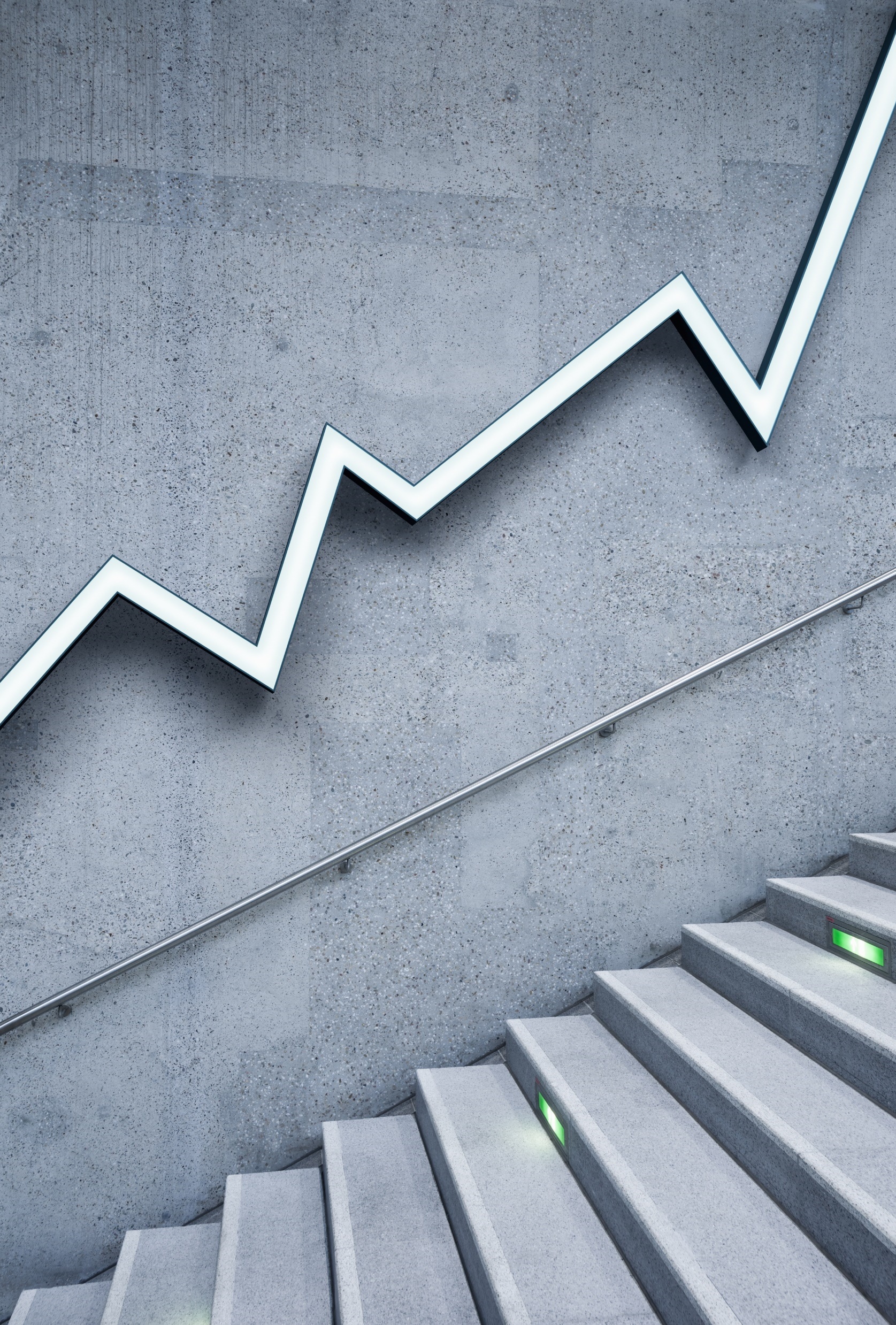 Assessment beyond the curriculum
Tanya Kempston, 
Faculty of Education
kempston@hku.hk
“Adding wings to caterpillars does not create butterflies. It creates awkward and dysfunctional caterpillars. Butterflies are created through transformation.”
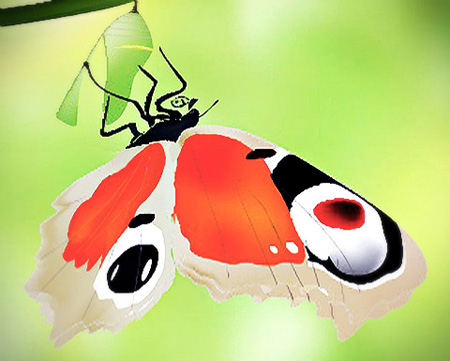 -Stephanie Marshall (1996)
https://tl.hku.hk/reform/#anchor-1
Accessed 03 May 2020
How is assessment ‘transforming’ or being reconfigured in a way that meets the realities of the COVID/post-COVID Hong Kong?
If we revisit our institutional aims for UG/TPG courses: 
Aim 2:   Tackling novel situations and ill-defined problems (UG)
Aim 3:   Tackling novel situations and ill-defined problems  (TPG)

From: https://tl.hku.hk/tl/
Accessed 03 May 2020
How does assessment give our students opportunities to do this?  
I will give a few examples from my courses this semester.
PGDE – microteaching via Zoom : ongoing at the moment
Students plan, teach and reflect as per usual: the teaching and reflection parts are done via Zoom.
A high degree of challenge is maintained in the online setting, for instance, in regard to creating and sustaining social presence through a Zoom session and classroom management.
A screen is still a screen: microteaching can be 'thickened' by giving a more detailed scenario and also roles to the participants being 'taught' so at least a flavour of some of the challenges of classroom management comes across. 
Preparation for an uncertain future (if classes suddenly move online again). As pointed out by some of the members of this PGDE group, the social movement may again erupt : CV-19 will come back in the winter, so the opportunity to do more of this sort of micro teaching is actually useful in terms of being prepared for flipping back and forward between f-2-f and online learning in coming months.
Students’ assessment/work is genuinely impactful when it connects directly to the community also dealing with the ‘novel’ situation
Example: Top Tips for DSE English video ‘bites’ on the Faculty’s YouTube channel. https://www.youtube.com/playlist?list=PL0EKcmHAUV3LRO_XwHcr2TtwzjhM-rSas

 Drawing upon a very rich pool of knowledge and experience as well as a lasting visual artifact students can point to with pride (and include on their CV as a QR code! ) post-course and post-University.
 Video product – released Hong Kong-wide in early March 2020.
Impact already felt -  ‘We have received a call from Yuen Long Government Primary School that they would like to recruit HKU FoEd students in the coming academic year. Since they have noted our latest campaign website and watched the video which PGDE Secondary English students prepared for DSE students. The school feels that our students are very high standard and brilliant. Although they are primary school, they are interested to recruit our students ‘.  
 - Email communication received from a colleague in the Faculty of Education School-University Partnership (SUP) Office,  28th April, 2020
The assessment ‘pivot’ to continue to deal with ‘novel situations and ill-defined problems’ mean at least thinking about ‘assessment-in-waiting’ such as video products and the use of online tools all through a course
Top Tips for DSE English is the first generation of new assessment in the PGDE Secondary English course.

In CCHU9059 Making and Appreciating Drama , the lesson learned was that the show much go on (line) and peer feedback is still very much an integral part of that.
We have had small group performances at the end of the course. Given the impossibility of students meeting face-to-face to create and perform this sort of piece, I substituted this with an individual 'Letters Live’ style piece performed for classmates on Zoom in sessions 11 and 12 via Zoom and after plentiful peer feedback (given via Chat), students submit their final performance ‘product’ submitted via video.
Examples of Letters Live: 
https://www.youtube.com/watch?v=2_s_oPRDFLk 
https://www.youtube.com/watch?v=noE6EMp2Kck
The show must go on(line):using online tools to give formative feedback is integral to helping students rise to the challenge
So we can’t do what we wanted and planned to do: what can we do that challenges and benefits students?
I wanted students to experience the challenge of performing for others and also to have the benefit of lots of exemplars of actors performing a Letter Live and to deconstruct some of these exemplars together in class. 
I set up a Doodle schedule and everyone was offered the chance to sign up for an individual Zoom consultation on their performance work-in-progress before they performed for the whole class in the remaining two weeks of the course. This again points to feedback from teachers needing to happen not simply at the end of a course, but throughout a course in order to be more effective and helpful to students. I would certainly make Zoom consultations a regular part of my 'feedforward' cycle in all courses more regular times when f-2-f teaching resumes. Consultations like these can be arranged very efficiently. 
By asking students to come ready to the consultation with a sample of their work-in-progress to show and their own mini-agenda, the consultation was much more useful for students in terms of goal-setting.
Going forward: how does the ‘reconfigured assessment’ meet HKU institutional aims for UG and TPG curricula?
‘Letters Live’ was a good choice as the task was genuinely challenging for students. It also allowed me to understand that despite social distancing, we have the tools at our disposal to help the show go on(line!) and students can rise to the challenges of novel situations if we offer frequent opportunities for dialogue and are able to collaborate and cooperate.

Students need to understand what the assessment is, why it is happening and what the challenges and benefits are for them, as well as the audience for and impact of their assessment. They need to take responsibility for their learning and ownership of their assessment. In terms of CCHU9059, I was clear to explain that the sorts of skills needed for the performance in terms of the use of voice and body could be extrapolated to many situations, including those when we are having to present ourselves in working situations. CCHU9059 is a CIC course, after all!
Reconfiguring Assessment together: Conversations need to happen in and between Faculties as well as with students about the evolution/reconfigurement of assessment
We can’t sink back into the ‘old normal’ when the situation stabilises: we need to try to be prepared for a variety of scenarios – post-SARS, NTU Singapore mandated two cycles of online teaching and learning every semester in every course to ensure teachers and students are ready for a speedy pivot to this mode of T&L.
 
Keep talking to students - reach out to them - so they feel invested in the assessment and know that we value their effort and the struggle!

Richard Sennett  (2012)  Together: The Rituals, Pleasures & Politics of Cooperation: Yale University Press
He notes that at its most fundamental, cooperation can be defined ‘as an exchange in which the participants benefit from the encounter’ (5). The latter section of his book, dealing with strengthening cooperation, is important in understanding how to bolster communities. Sennett argues that the craft processes of making and repairing necessitate cooperation connect strongly with the social life beyond them (219–220). Specifically, in his discussion of the craft of repair, he argues that reconfiguration (more so than restoration or remediation) is the most socially effective in terms of renewing cooperation. He cites the maxim of La Rochefoucauld: “we are different from each other, as we are divided in ourselves: let’s talk!”
Always happy to talk more about this and anything else
kempston@hku.hk
Meng Wah, 6/F, room 651